Un conseiller Info Energie
Qu’est ce qu’un CIE ?
Répond à toutes les questions d’énergie du bâtiment

Gratuitement et de façon neutre aux particuliers

Donne les clés pour un choix judicieux

Explique les différentes aides financières
2
Retrouvez la vidéo ici !
3
La Thermographie
Les défauts récurrents
Pont thermique entre deux étages
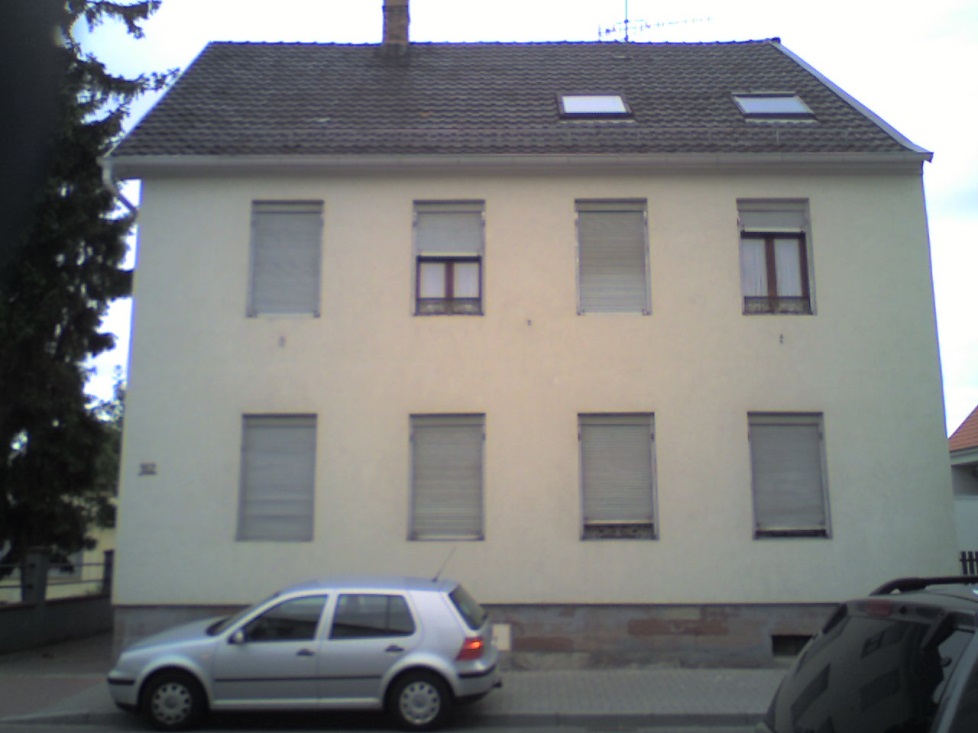 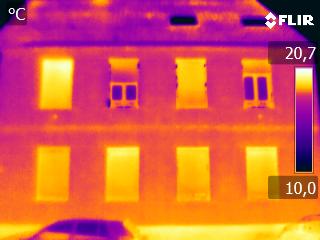 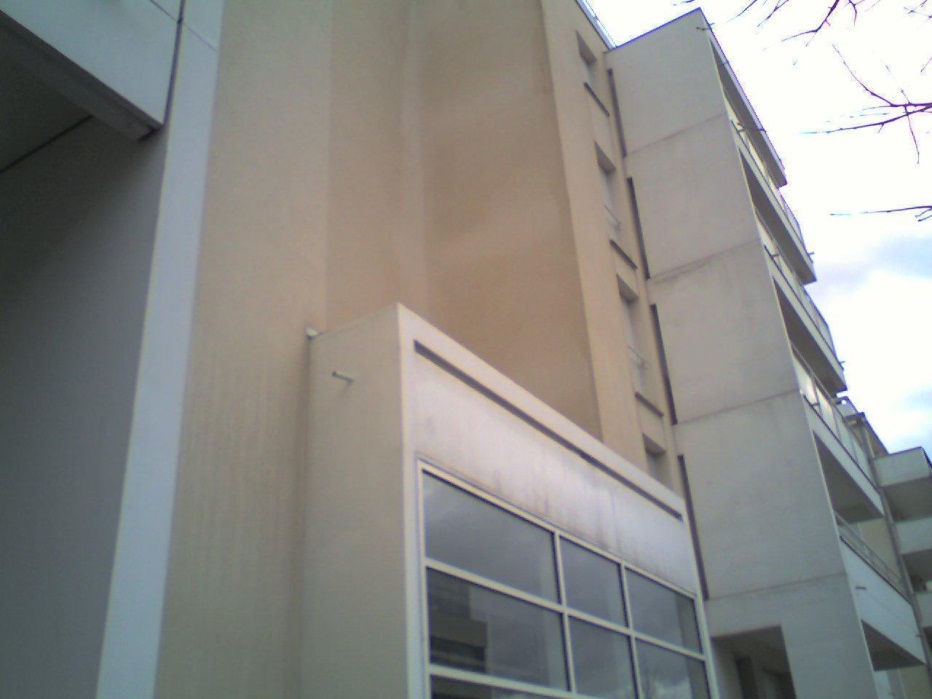 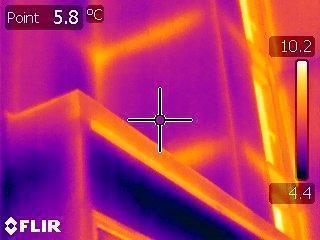 5
Les défauts récurrents
Emplacement pour un radiateur
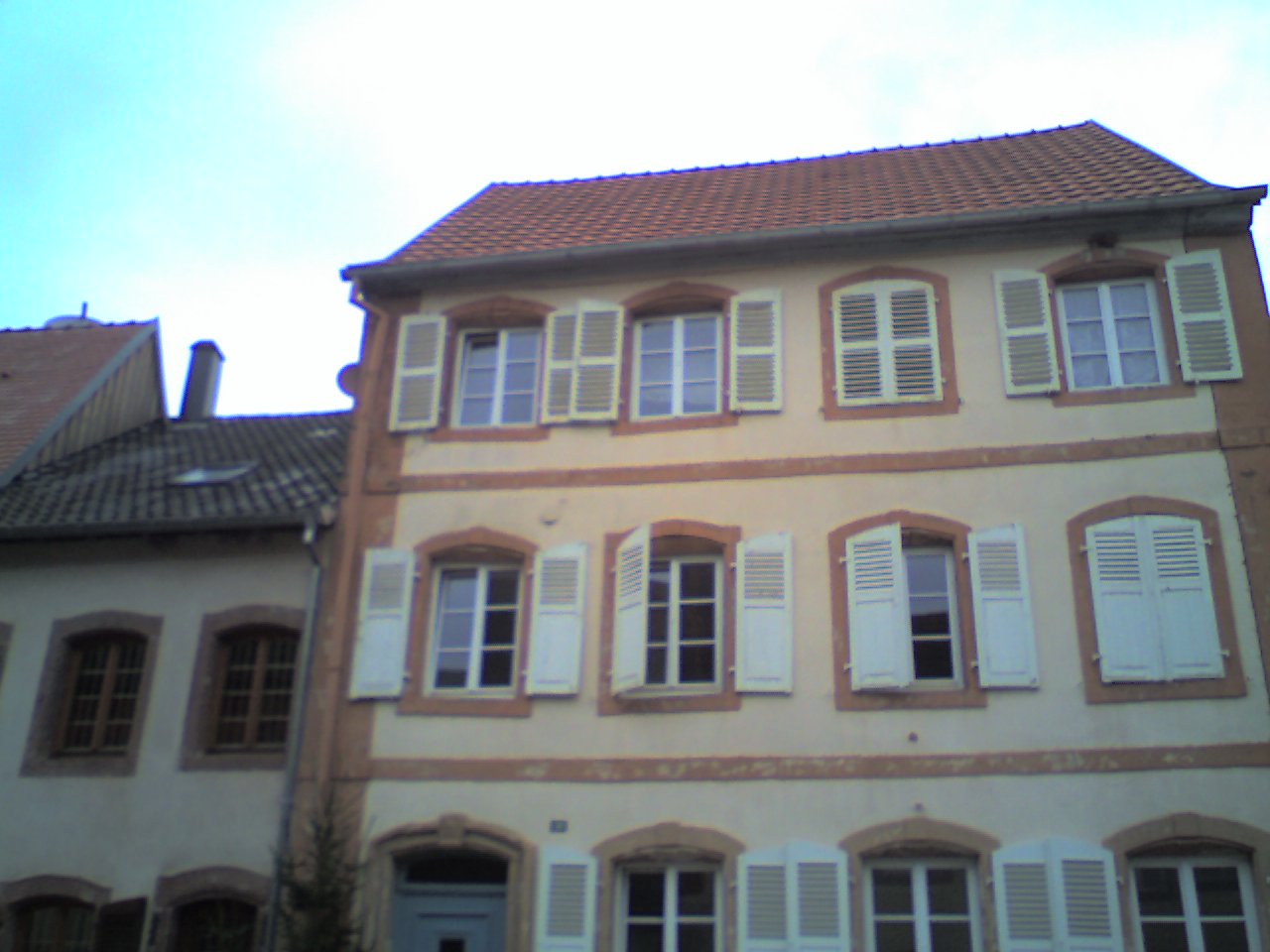 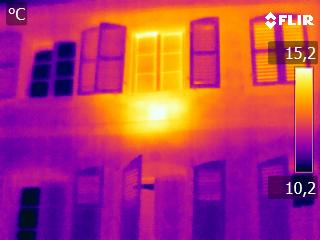 6
Les défauts récurrents
Emplacement pour un radiateur
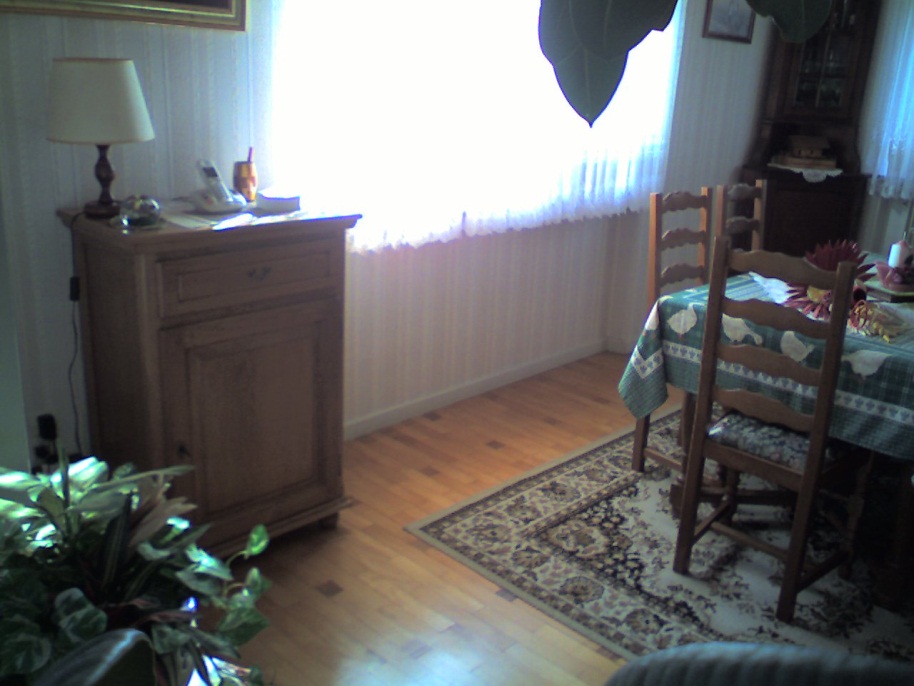 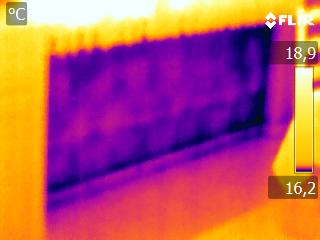 7
Les défauts récurrents
Fenêtres de toiture : mise en œuvre relativement difficile
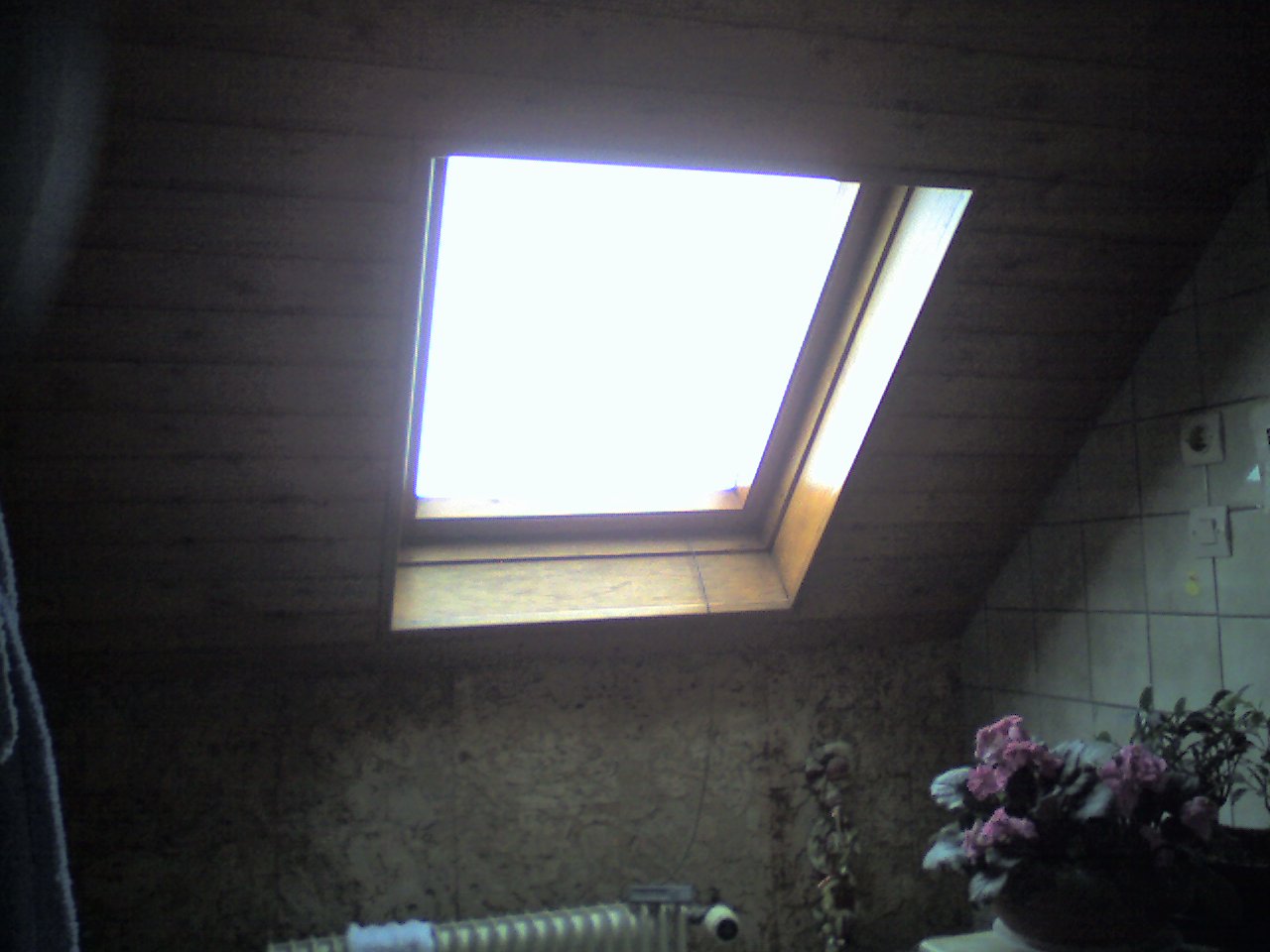 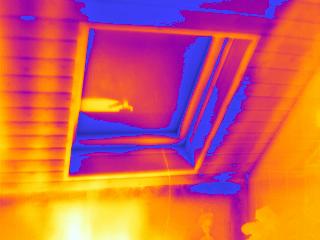 8
Les défauts récurrents
Manque d’isolation sur les trappes de grenier
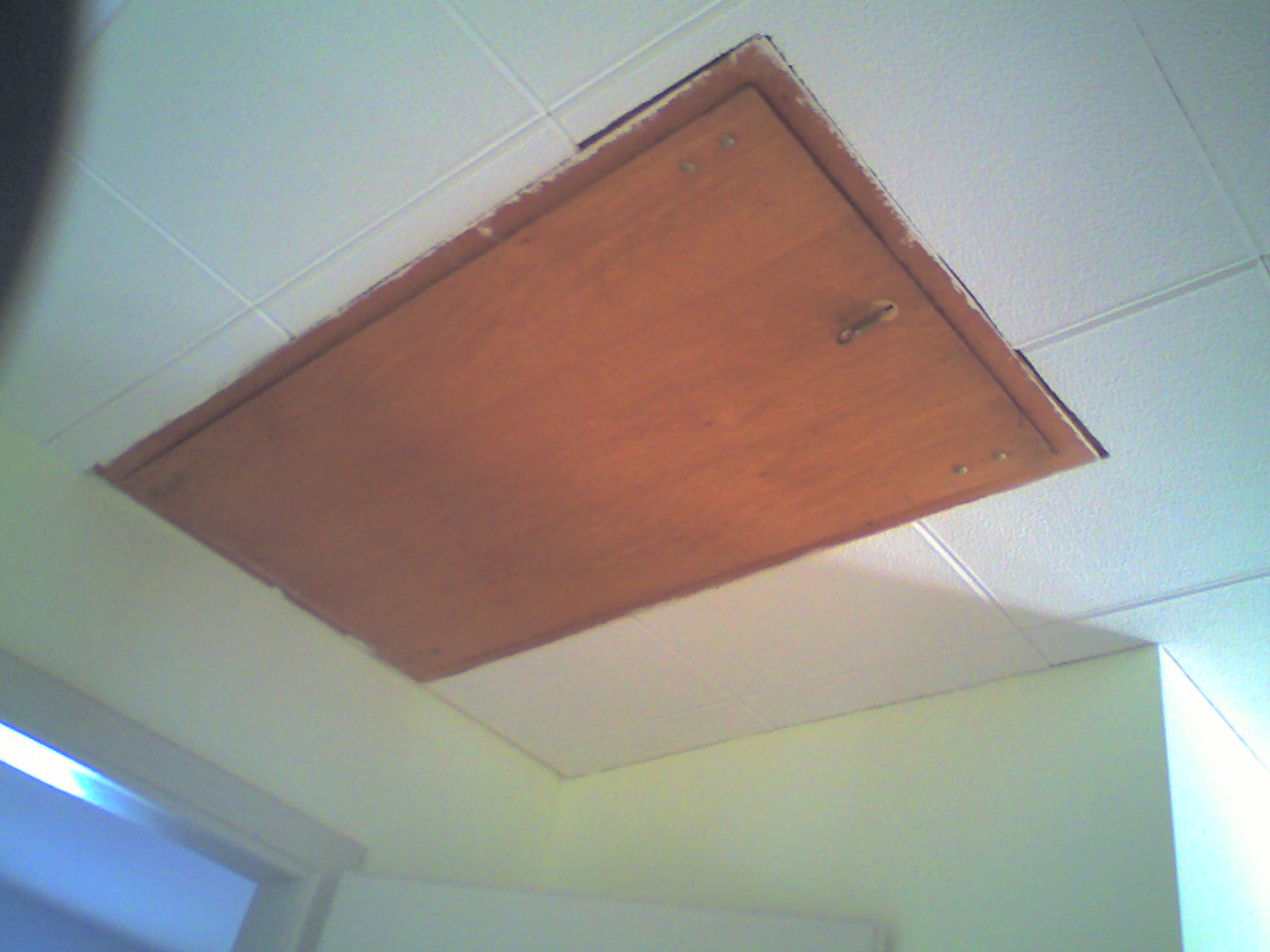 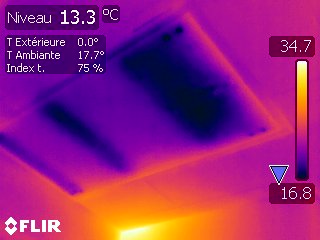 9
Les défauts récurrents
Caissons de volets : souvent mal ou peu isolés
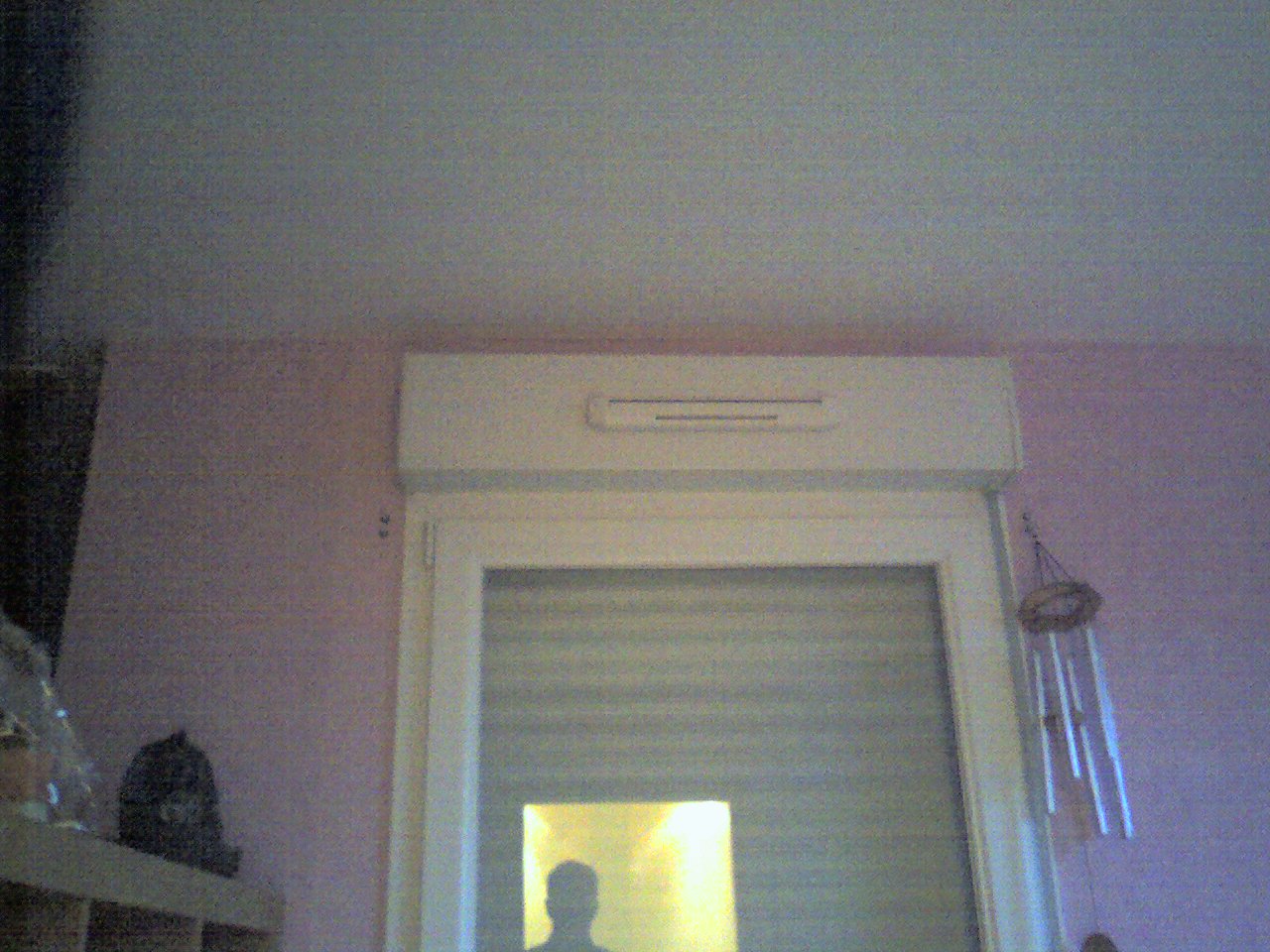 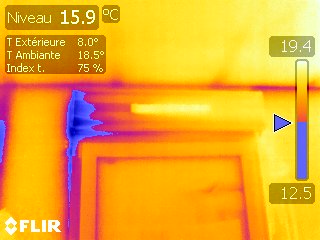 10
Les défauts récurrents
Etanchéité à l’air
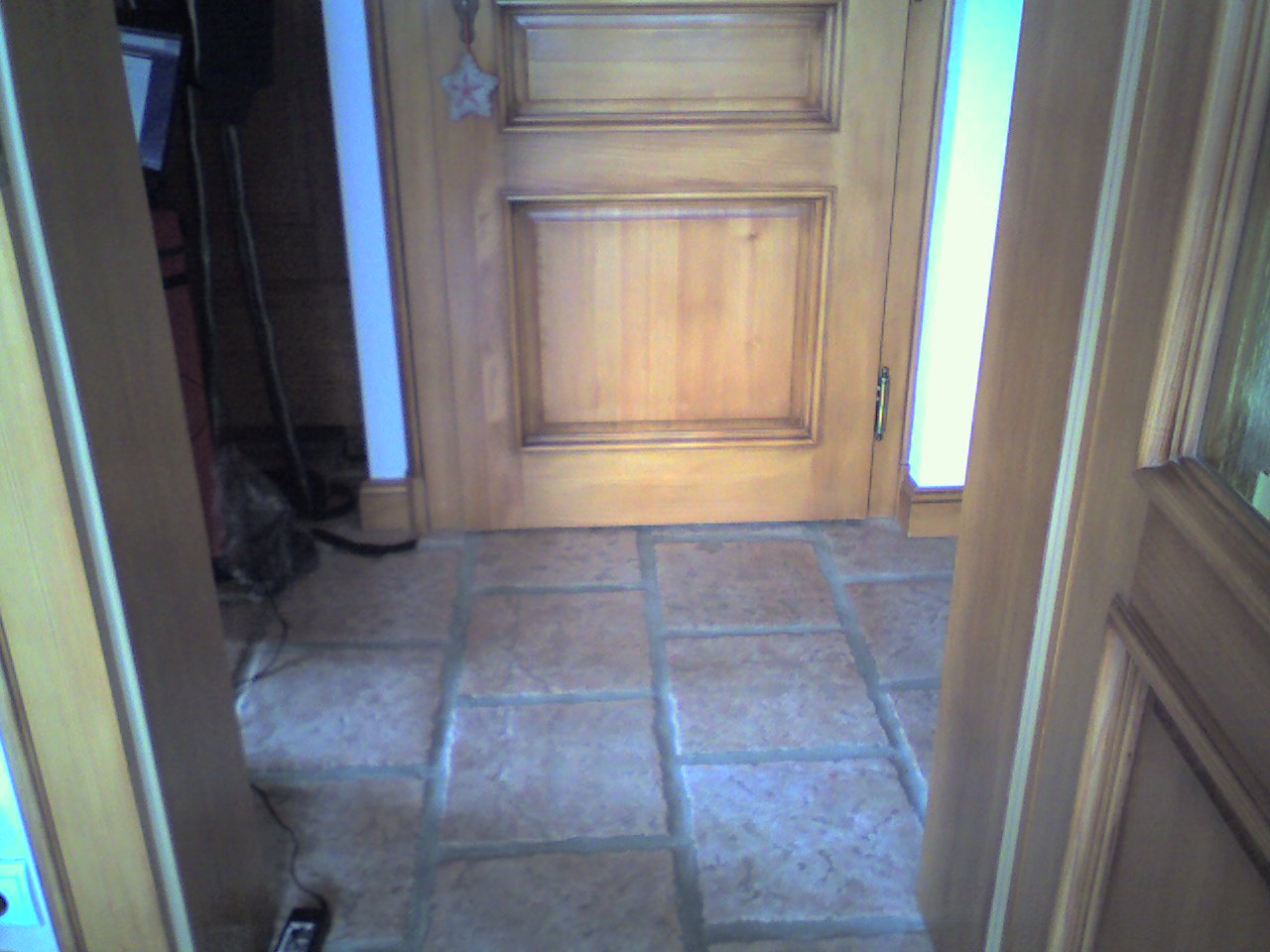 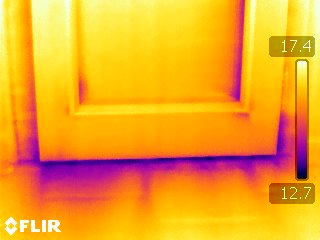 11
Autres applications dans le bâtiment
Visualisation de planchers chauffants
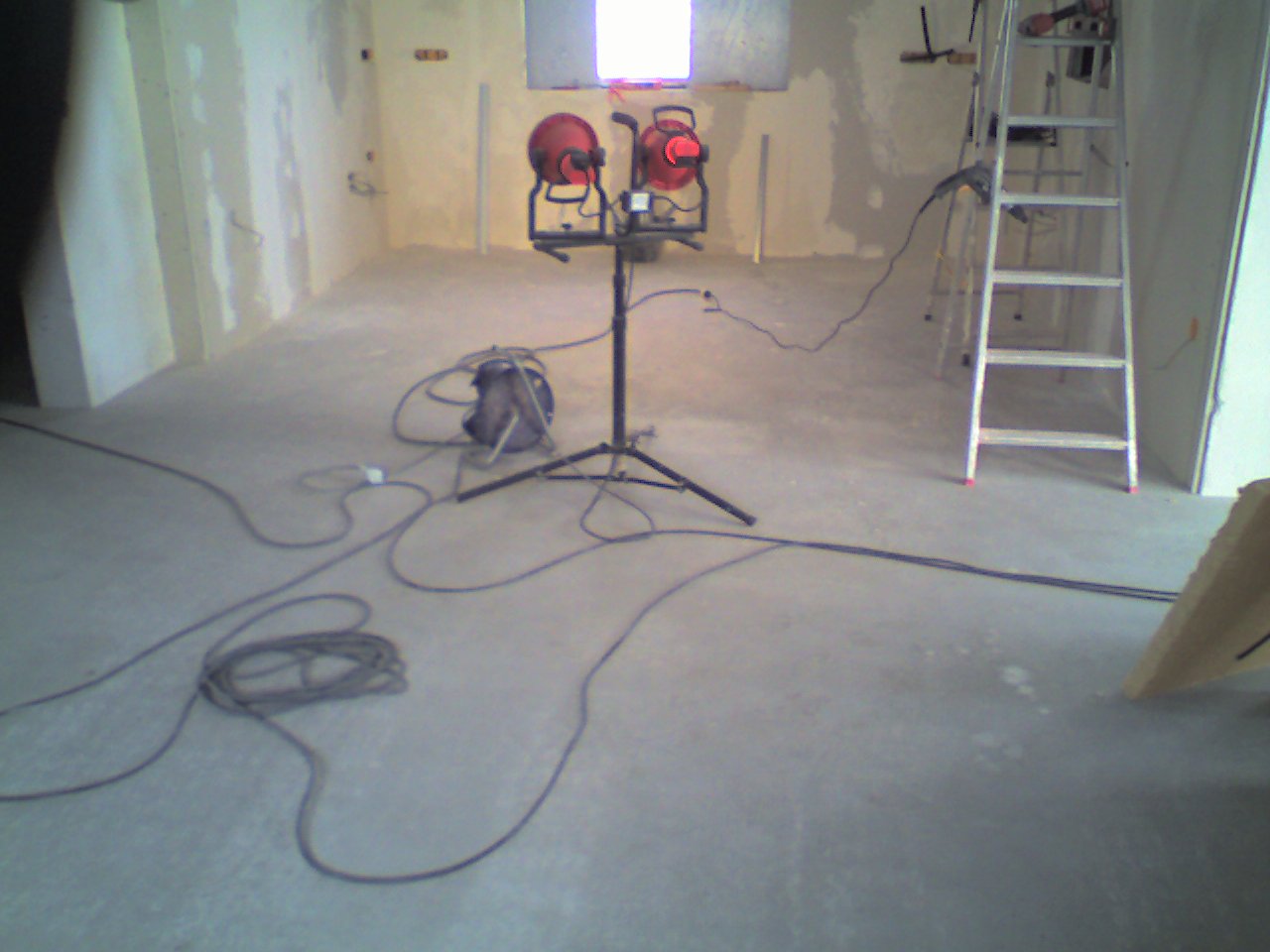 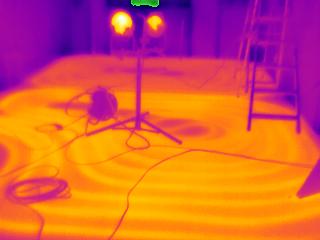 12
Les clés pour réussir son projet
La démarche Négawatt
Les 3 grands principes de la maîtrise de l'énergie
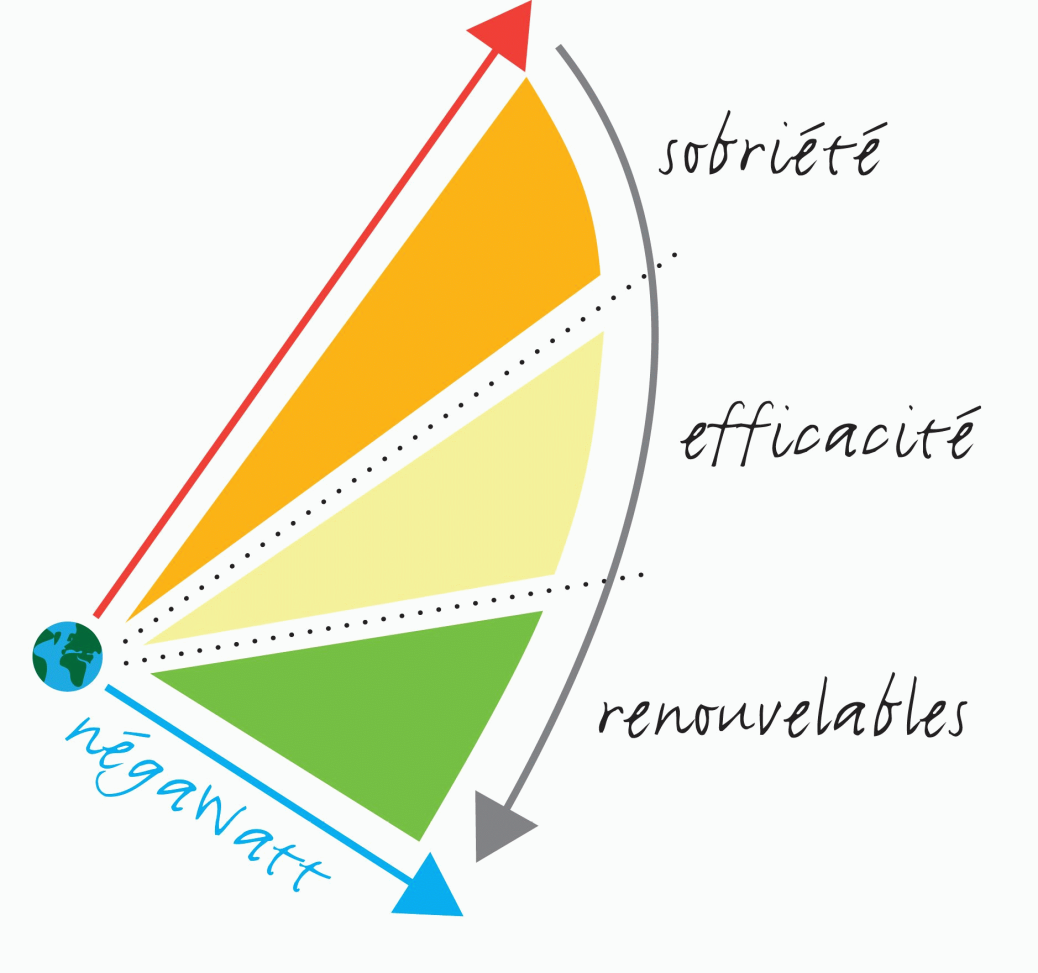 Arrêt du superflu…
Énergies renouvelables
Matériel performant, isolation…
14
1. Valoriser les apports solaires
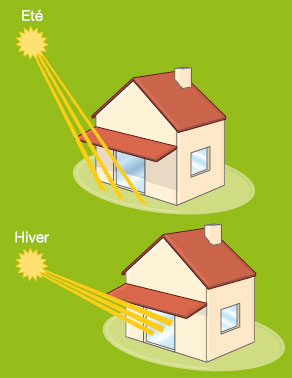 Bâtiment compact et ouvert au soleil
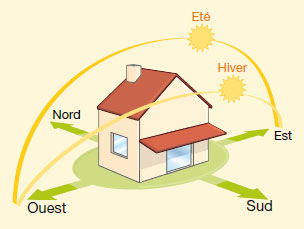 15
2. Isoler ses parois
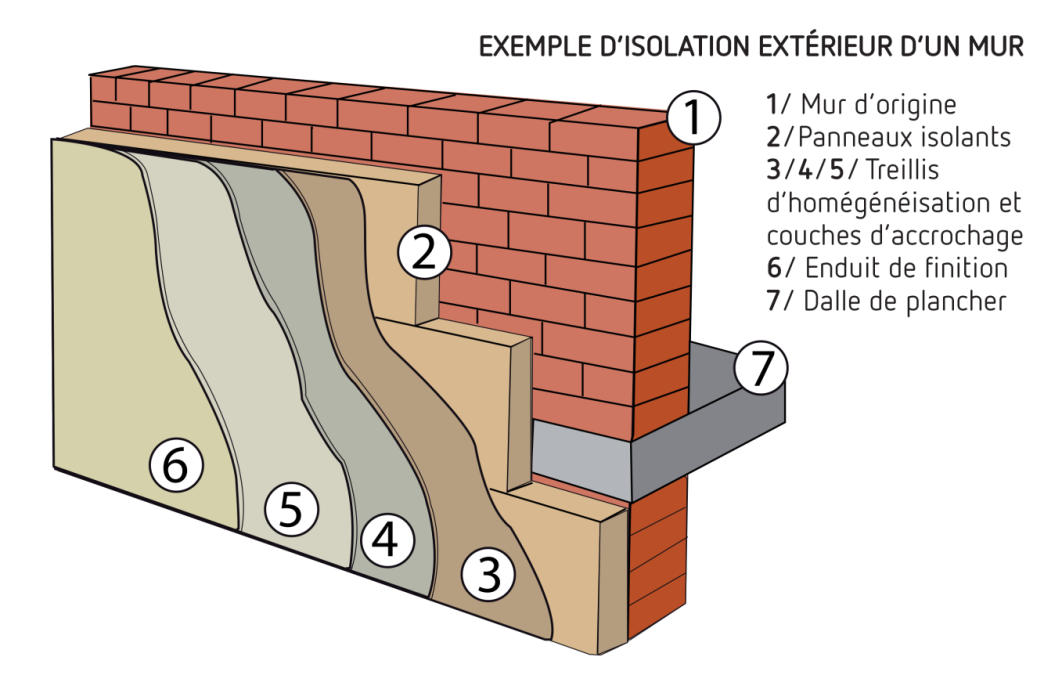 16
3. Traiter les ponts thermiques
Extérieur
Intérieur
Extérieur
Intérieur
Risque de condensation
Dalle
Dalle
Risque de condensation
Isolant
Isolant
Isolation intérieur
Isolation extérieure
17
4. Installer des fenêtres performantes
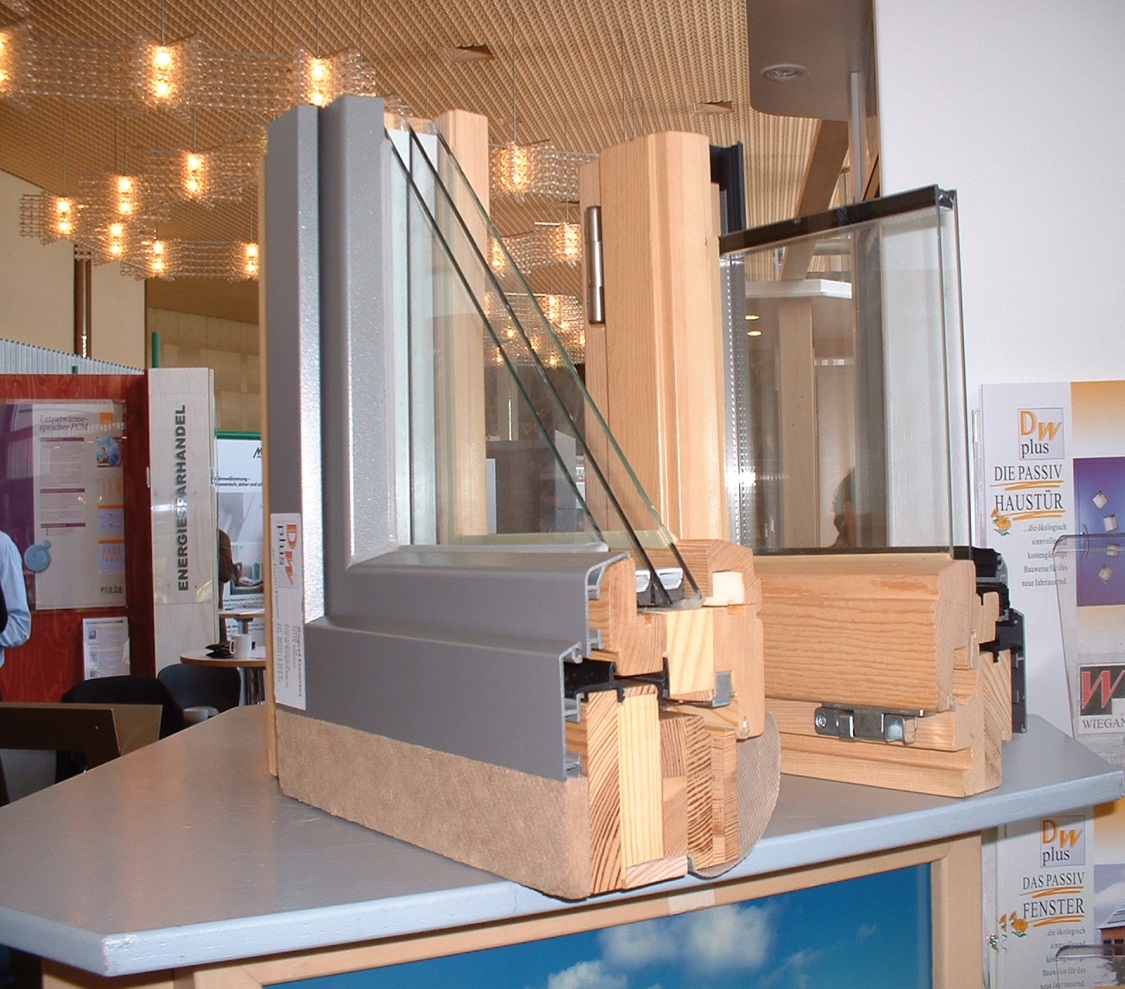 Uw




Sw
18
5. Empêcher les fuites d’air
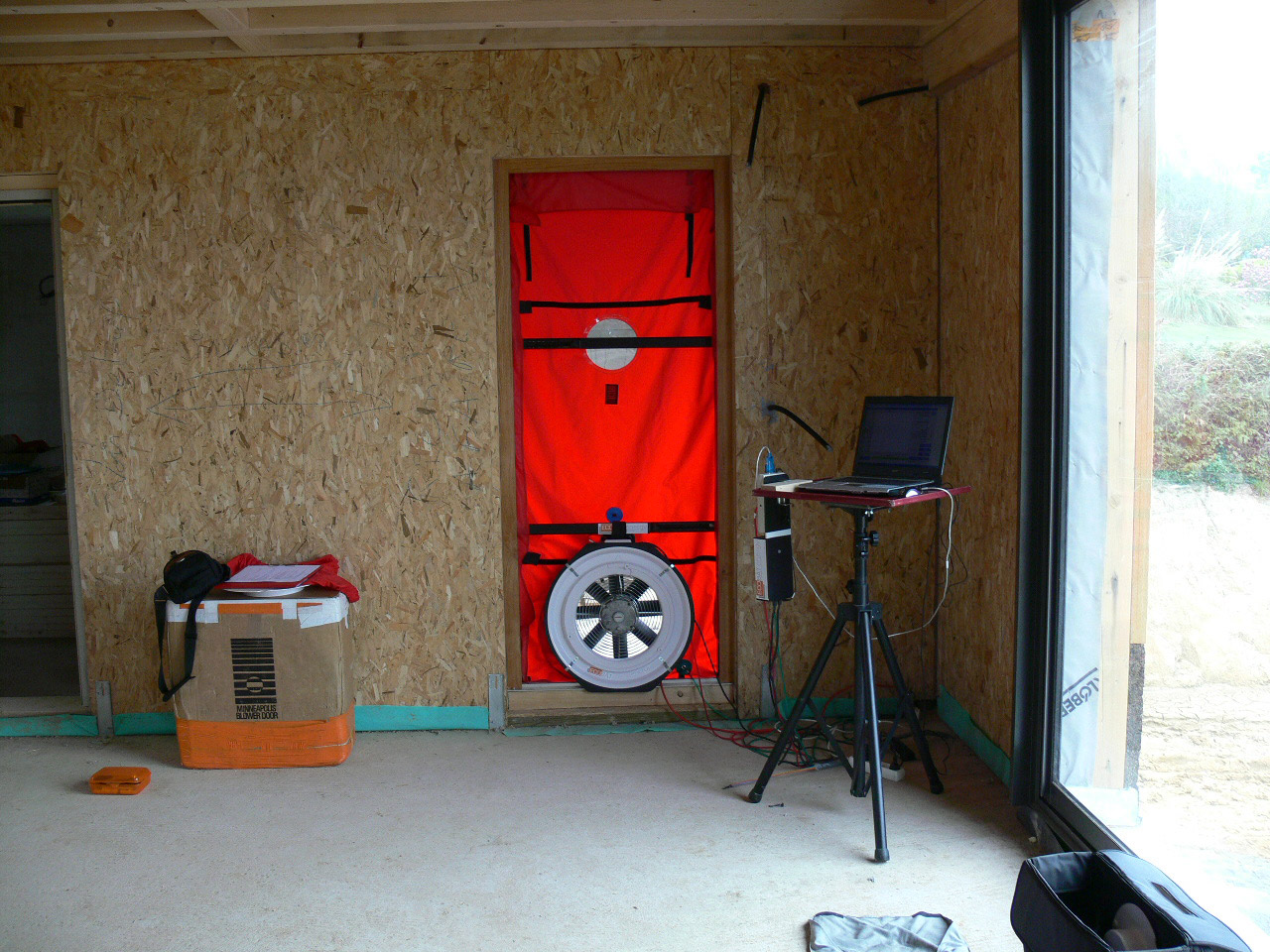 19
6. Ventiler convenablement
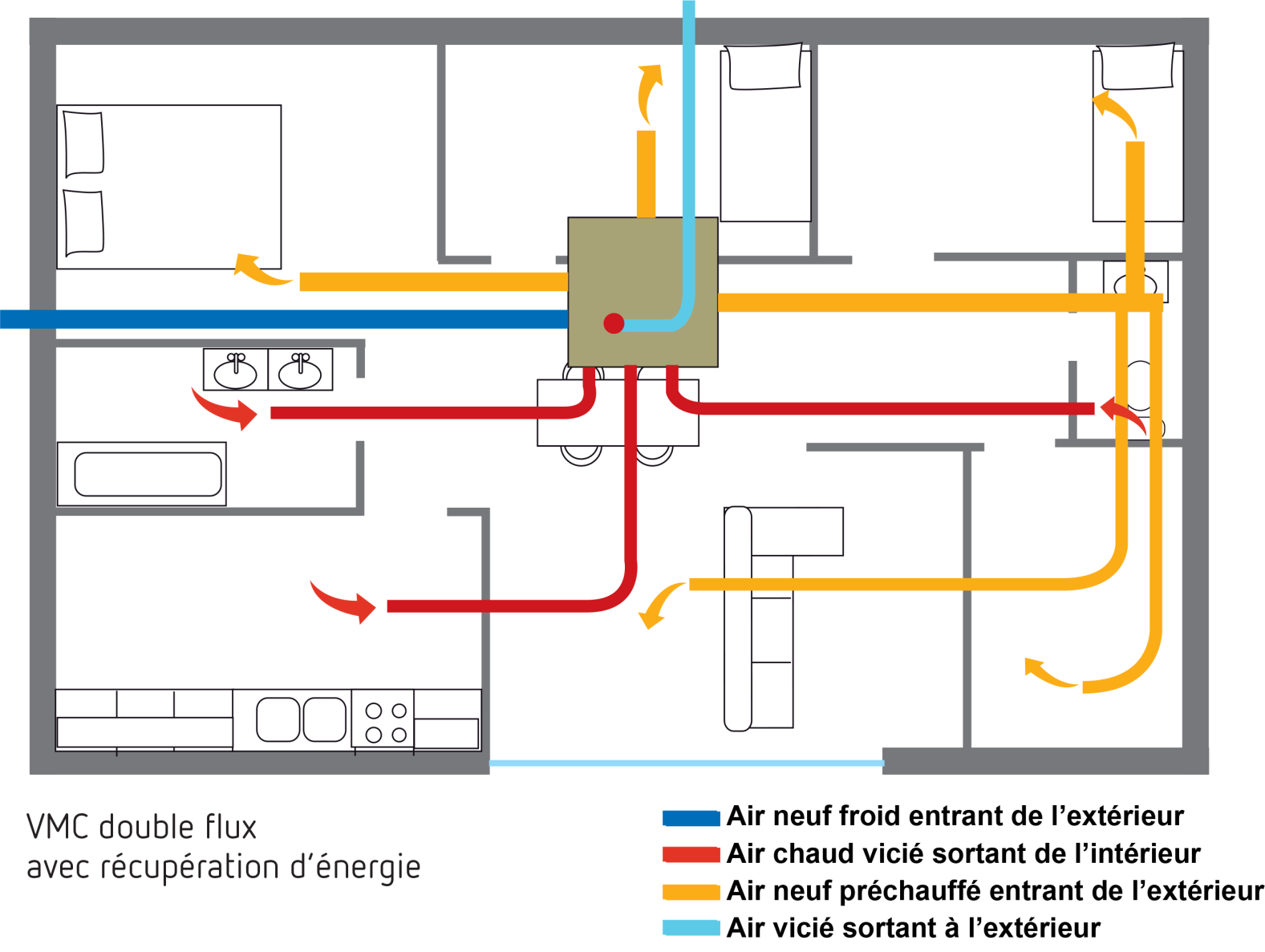 20
7. Investir dans un chauffage à haut rendement
Un système mal dimensionné  surconsommations 

Utilisation d’énergie renouvelable
Solaire thermique
Bois
Pompes à chaleur

Condensation = jusqu'à 20% d’économies
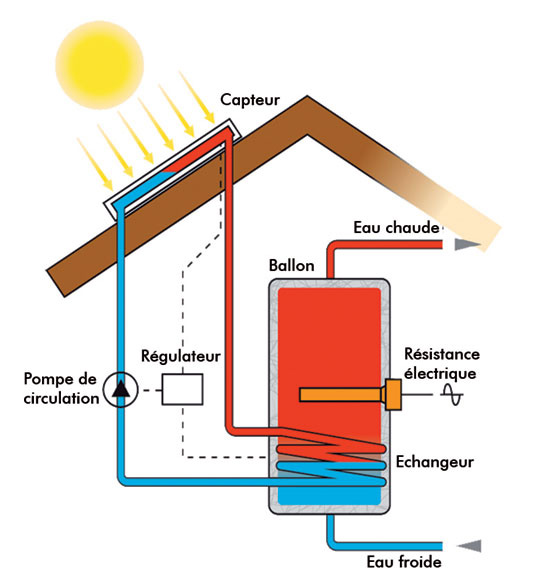 21
Les aides financières
Uniquement en rénovation
CITE (Crédit d’Impôt Transition Énergétique)

Travaux d’isolation

Energie renouvelables
Eco-PTZ

Amélioration énergétique

Pour les bâtiments d’avant 1990

Bouquet de travaux
23
Aides régionales
Solution « energivie+ »
Prêt bancaire pour une rénovation globale BBC

Visite énergétique
Coût de 200€  (500€ subventionné à 60%)
Bilan de l’habitat et améliorations

Subventions de la région Alsace
Solaire thermique (rénovation BBC)
Bois énergie
Chaudière à plaquette ou granulés
Poêles à buches ou granulés
24
Certificats d’Economie d’Energie
Rachat d’économies d’énergie réalisées par des fournisseurs d’énergie.
Leclerc

EDF

GDF
Total

Auchan

…
Demande à faire avant le début des travaux.
25
Prise de contact
1er jeudi du mois à Drulingen de 14h à 15h30
1er jeudi du mois à Sarre-Union de 16h à 17h30
3ème jeudi du mois à Bouxwiller de 14h à 18h
Du lundi au jeudi à Saverne entre 9h-12h et 14h-18h
Contact :
Victor BOEHRER
16 rue du Zornhoff – 67700 Saverne
09 72 28 95 73 – info.energie@paysdesaverne.fr
www.paysdesaverne.fr
26